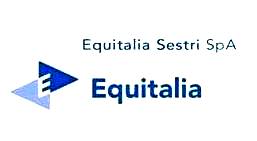 AVVISO AI CONTRIBUENTI
SI INFORMA CHE A CAUSA DI INTERVENTI STRAORDINARI SUL SISTEMA INFORMATICO AZIENDALE, IL SERVIZIO DI SPORTELLO POTREBBE SUBIRE RALLENTAMENTI E/O INTERRUZIONI NELLE GIORNATE DI
VENERDI’ 9  E  LUNEDI’ 12 SETTEMBRE
CI SCUSIAMO CON L’UTENZA PER GLI EVENTUALI DISAGI